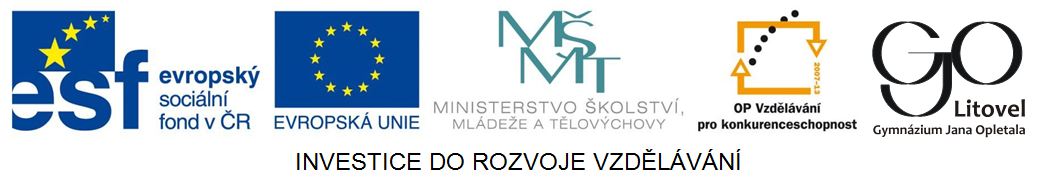 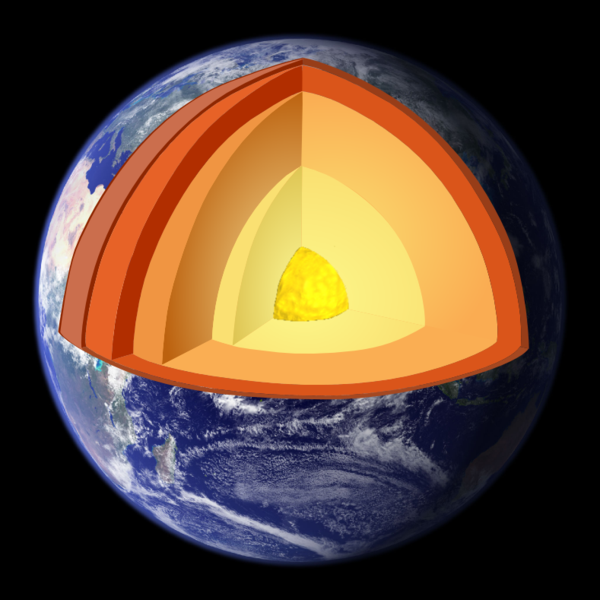 LITOSFÉRA
Endogenní síly
Obrázek č. 1
VNITŘNÍ SÍLY (ENDOGENNÍ)
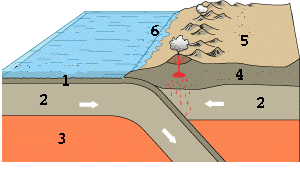 jejich původ pochází z nitra Země, 
vyvolávají pohyby litosférických desek (pevninotvorné), vrásnění(horotvorné),
     sopečnou a 
     zemětřesnou činnost
Obrázek č. 2
1. pohyby litosférických desek
Subdukce (podsouvání)Nazca-Kordilery, 
Abdukce (nadsouvání) Himaláje,
Konvergence (přibližování) oceánské příkopy, 
Divergence (oddalování) podmořské hřbety, pevninské  příkopy V Afrika
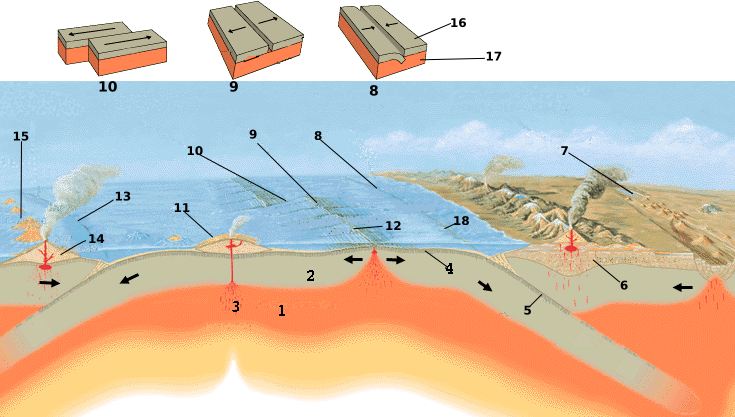 Obrázek č. 3
2. horotvorné pohyby
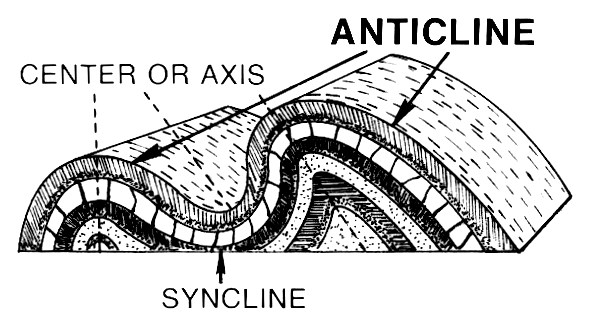 vzniká:

vrásového pohoří (zprohýbané vrstvy hornin)

příkrovové pohoří (překrývání hornin horiz. tlakem)

zlomové a kerné pohoří (rozlámání bloků a vertikálním tlakem  jejich přesun)
Obrázek č. 4
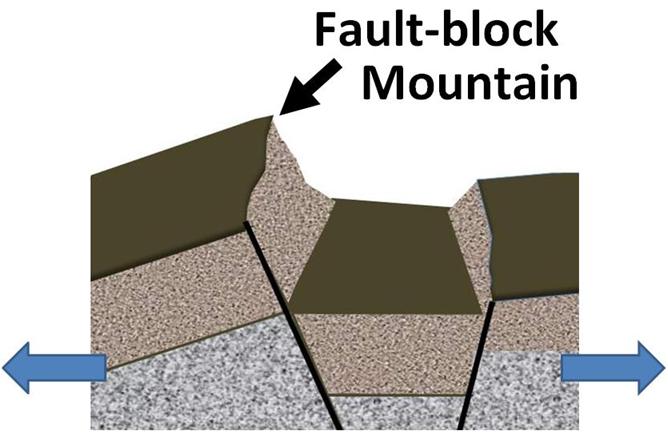 Obrázek č. 5
3. sopečná činnost
vulkanismus, sopky se vyskytují podél trhlin lit. desek- dochází k výstupu  magmatu ( na zemském povrchu se mění v lávu)
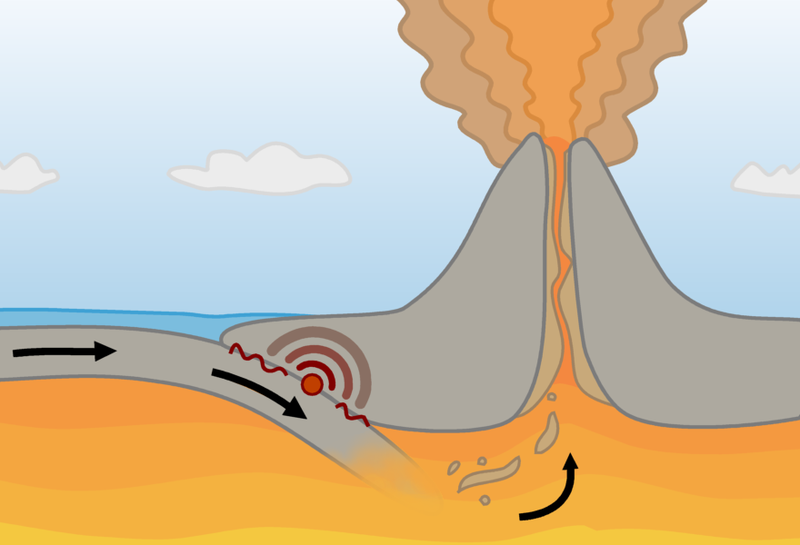 Obrázek č.6
- sopečné tvary: 
Podpovrchové (intruzní) –lokolit(Říp),suk(Trosky) a povrchové (efuzní)- vznikají sopky štítové (výlevné) Hawai a stratovulkány (vrstvené-výbušné) Doupovské hory, Vesuv
- na světě je asi 500 činných sopek (erupce aspoň za 2000 let),Evropa Etna3340m, Asie Ključevskaja 4750, Oceánie Mauna Loa 4169 (nejvyšší na světě-vyrůstá z 5km pod mořem)
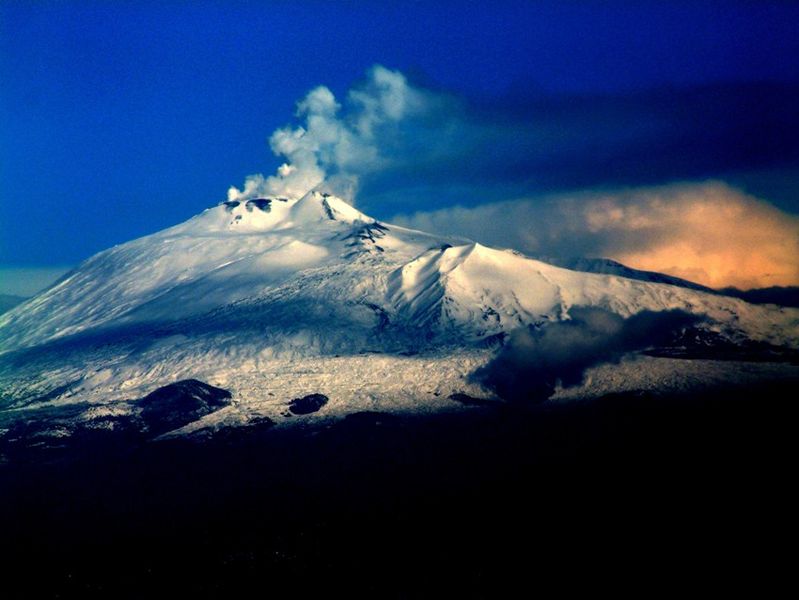 Etna

obrázek č. 7
4. zemětřesení
seismika – krátkodobý otřes povrchu vyvolaný náhlým uvolněním nahromaděné energie pod povrchem (hypocentrum – místo vzniku, epicentrum – nejbližší místo na povrchu),
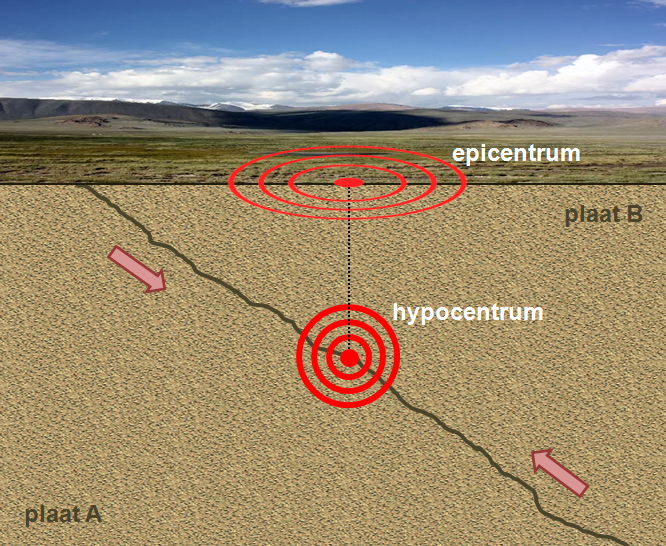 Obrázek č. 8
zemětřesné vlny se šíří všemi směry,
intenzita zemětřesení se vyjadřuje
 Richterovou stupnicí
1-10 (každý st. je 30x silnější než předchozí, 5 st.-katastrofa),
    

    zemětřesení dělíme na :

tektonická,
vulkanická,
řítivá,
antropogenní
Knižní zdroje:

Demek Jaromír a kolektiv. Geografie pro střední školy 1 - Fyzickogeografická část. 2001, SPN-pedagogické nakladatelství Praha, 96 stran. ISBN 80-85937-73-5

Černík Vladimír, Martinec Zdeněk,  Vítek Jan. Přírodopis 4 – mineralogie a geologie.1998, SPN-pedagogické nakladatelství Praha, 87 stran. ISBN 80-7235-044-7 

Seznam obrázků:

Obr. č. 1 [cit. 2012-10-05] Dostupný pod licencí Creative Commons na www. http://commons.wikimedia.org/wiki/File:Earth_cutaway.png

Obr. č. 2 [cit. 2012-10-05] Dostupný pod licencí Creative Commons na www. http://commons.wikimedia.org/wiki/File:Oceanic-continental_convergence_Fig21oceancont_i18.gif

Obr. č. 3 [cit. 2012-10-05] Dostupný pod licencí Creative Commons na www. http://commons.wikimedia.org/wiki/File:Tectonic_plate_boundaries2.png

Obr. č. 4 [cit. 2012-10-05] Dostupný pod licencí Creative Commons na www. http://commons.wikimedia.org/wiki/File:Antecline_(PSF).png

Obr. č. 5 [cit. 2012-10-05] Dostupný pod licencí Creative Commons na www. http://commons.wikimedia.org/wiki/File:Fault_block_mountain.JPG

Obr. č. 6 [cit. 2012-10-05] Dostupný pod licencí Creative Commons na www. http://commons.wikimedia.org/wiki/File:Destructive_plate_margin.png

Obr. č. 7 [cit. 2012-10-05] Dostupný pod licencí Creative Commons na www. http://commons.wikimedia.org/wiki/File:EtnaAvi%C3%B3.JPG

Obr. č.8 [cit. 2012-10-05] Dostupný pod licencí Creative Commons na www. http://commons.wikimedia.org/wiki/File:Epicentrum-hypocentrum-schema.png